願你們平安
黃力夫弟兄
北卡華人福音基督教會
那日（就是七日的第一日）晚上，門徒所在的地方，因怕猶太人，門都關了。耶穌來，站在當中，對他們說：「願你們平安！」 說了這話，就把手和肋旁指給他們看。門徒看見主，就喜樂了。 耶穌又對他們說：「願你們平安！父怎樣差遣了我，我也照樣差遣你們。」 													約 20：19-21
那十二個門徒中，有稱為低土馬的多馬；耶穌來的時候，他沒有和他們同在。 那些門徒就對他說：「我們已經看見主了。」多馬卻說：「我非看見他手上的釘痕，用指頭探入那釘痕，又用手探入他的肋旁，我總不信。」 過了八日，門徒又在屋裡，多馬也和他們同在，門都關了。耶穌來，站在當中說：「願你們平安！」
就對多馬說：「伸過你的指頭來，摸我的手；伸出你的手來，探入我的肋旁。不要疑惑，總要信。」 多馬說：「我的主！我的神！」 耶穌對他說：「你因看見了我才信；那沒有看見就信的有福了。」 																					約 20：24-29
講道大綱
平安的真義。
十字架的平安。
奉差遣的平安。
信心的平安。
平安的真義
我將這些事告訴你們，是要叫你們在我裡面有平安。在世上，你們有苦難；但你們可以放心，我已經勝了世界。						約 16：33
在世上，你們有苦難。
苦難中的平安。
耶穌在船尾上，枕著枕頭睡覺。門徒叫醒了他，說：「夫子！我們喪命，你不顧嗎？」。			可 4：38	
疫情中的盼望。
真鈔與假鈔。
在耶穌之外的平安
在耶穌之外的“平安”。
世上的榮華富貴，甚至違法犯紀，不是真正的平安。
爬上桑樹的撒該。	路 19：1-10
富而不貴。
不值得魔鬼攻擊的基督徒。
在耶穌之外的富人
所以，驕傲如鏈子戴在他們的項上；強暴像衣裳遮住他們的身體。他們的眼睛因體胖而凸出；他們所得的，過於心裡所想的。		詩 73：6-7
他們說：神怎能曉得？至高者豈有知識呢？ 			詩 73：11
神卻對他說：『無知的人哪，今夜必要你的靈魂；你所預備的要歸誰呢？』凡為自己積財，在神面前卻不富足的，也是這樣。			路 12：20-21
願你們平安！
Shalom! 是猶太人的問安語。
這段故事是在耶穌從死裏復活以後發生的。
耶穌以神的身份說的。
翻成“願你們平安”，不如“賜你們平安”。
以爲是神的應許。
說了三次。
十字架的平安
願你們平安！說了這話，就把手和肋旁指給他們看。		約 20：19-20
讓門徒確認是耶穌。
門徒看見主，就喜樂了。
耶穌賜的第一個平安，和祂手上的釘痕，和肋旁的槍傷有關。
十字架的平安。
是主用極大的代價換來的。
因我活著就是基督，我死了就有益處。 				腓 1：21
對永生的盼望，帶來平安。
加拿大宣教士的見證。
即或不然，王啊，你當知道我們決不事奉你的神，也不敬拜你所立的金像。					但 3：18
釘痕與槍傷是永生的確據。
就算得了新冠，也拿不走對永生的確據和盼望。
認罪的平安。臭駡與香罵。
奉差遣的平安
願你們平安！父怎樣差遣了我，我也照樣差遣你們。		約 20：21
耶穌奉父神差遣，道成肉身，是個最偉大的宣教士。
主也照樣差遣我們。
報福音、傳喜信的人，他們的腳蹤何等佳美。			羅 10：15
“照樣”，要和耶穌一樣，付上代價。
女宣教士的脚。唐崇榮牧師的見證。
武漢的下上教會。豐順快遞小哥。
我們教會的姐妹，送口罩給老人院。
信心帶來的平安
願你們平安！就對多馬說：「伸過你的指頭來，摸我的手；伸出你的手來，探入我的肋旁。不要疑惑，總要信。」				約 20：26-27
多馬不信主已經復活。
耶穌邀請多馬來摸祂的釘痕和槍傷。
主說：不要疑惑，總要信。
第三個平安，與信心有關。
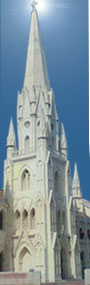 多馬說：「我的主！我的神！」
多馬是猶太人。相信人有罪，見神必死。
但他叫站在他面前的人，“我的神”。
多馬終於得救了。
改變了他的下半生。
到印度宣教，在那裏殉道。
多馬有信心的平安。
印度，金奈
復活的主差遣多馬
耶穌對他說：「你因看見了我才信；那沒有看見就信的有福了。」						約 20：29
那沒有看見就信的（印度的弟兄姐妹），是因多馬的信心和順服差遣而蒙福的。
因著信
妓女喇合因著信，曾和和平平的接待探子，就不與那些不順從的人一同滅亡。 			來 11：31
對神的應許有信心，帶來平安。
我們這至暫至輕的苦楚，要為我們成就極重無比、永遠的榮耀。						林後 4：16-18
我母親的平安。
今天的信息
真正的平安是苦難中在耶穌裏的平安。
十字架的贖罪，保證我們永生的福樂。
主要差遣每一個重生得救的基督徒。
主賜給我們信心的平安。